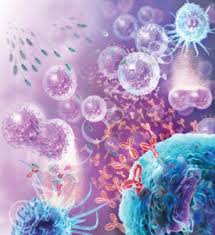 Imunologie

seminář 1
Imunologie
seminář 1
J. Ochotná
j.ochotna@seznam.cz
Podmínky pro udělení zápočtu
Povinná docházka na semináře
Zkouška z imunologie
Počítačový test 
Ústní zkouška
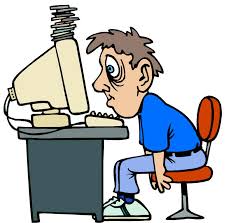 http://uia.fnplzen.cz/
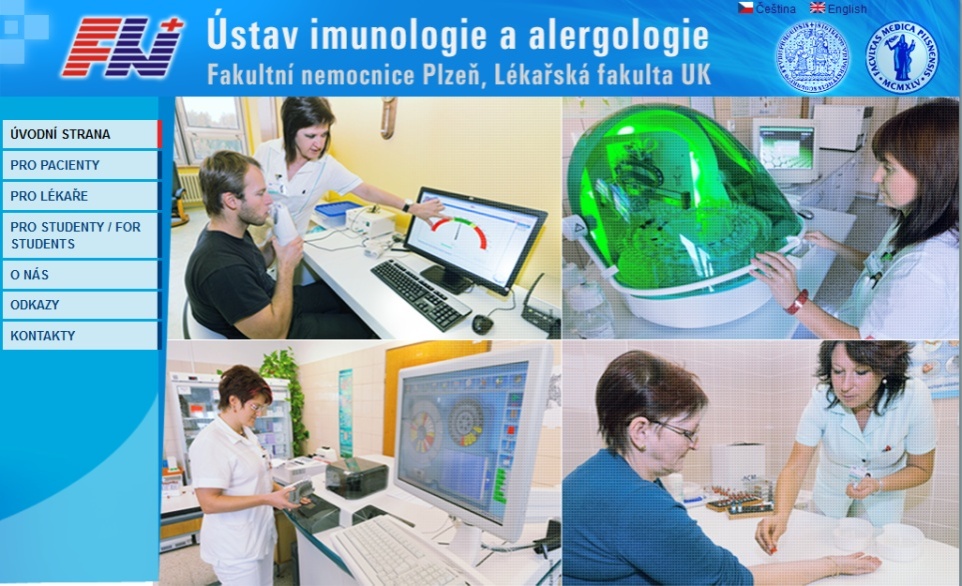 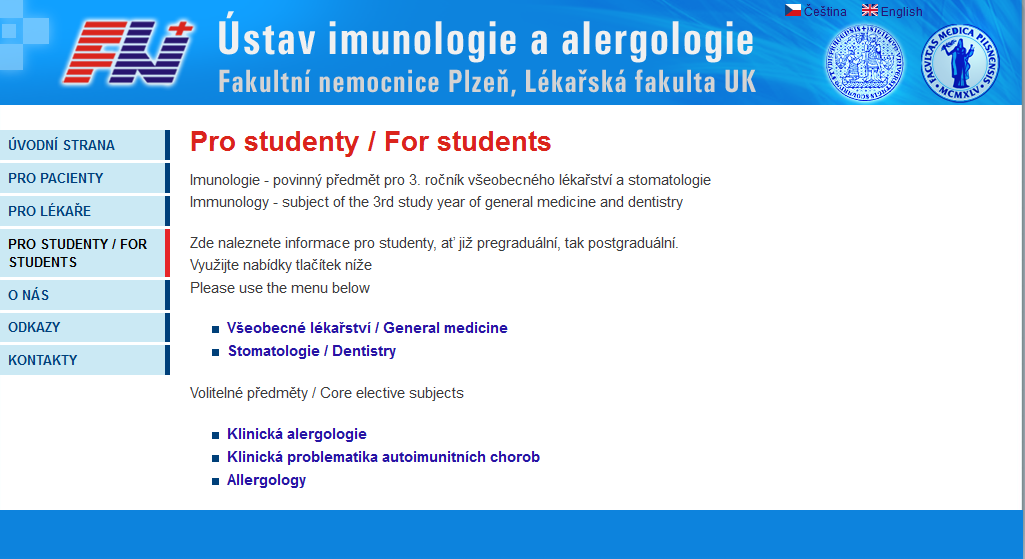 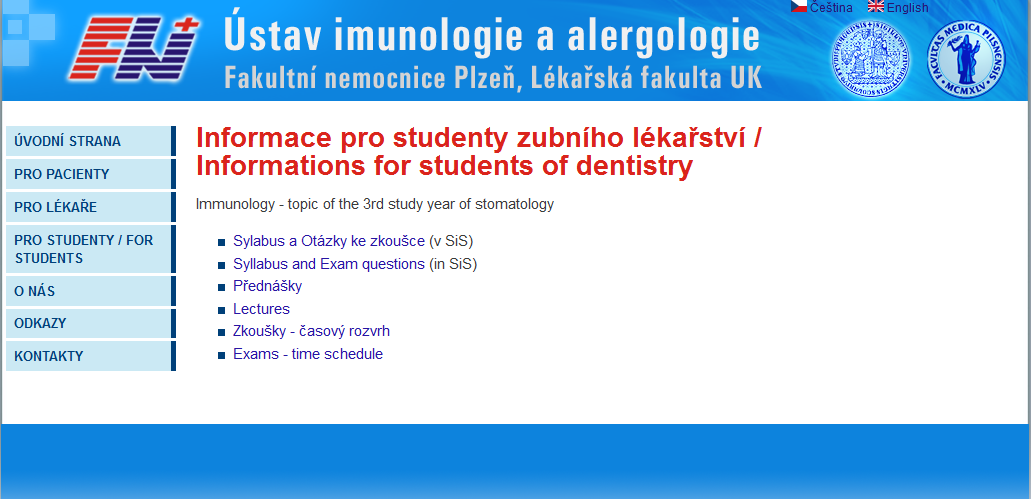 Doporučená literatura
Liška, M.; Ochotná, J.; Panzner, P. Základy alergologiea klinické imunologie pro studenty lékařských fakult –I. - VI. část [elektronická skripta]. [cit. 2013-10-01].  
     Po registraci a přihlášení je plný text dostupný z: http://mefanet.lfp.cuni.cz
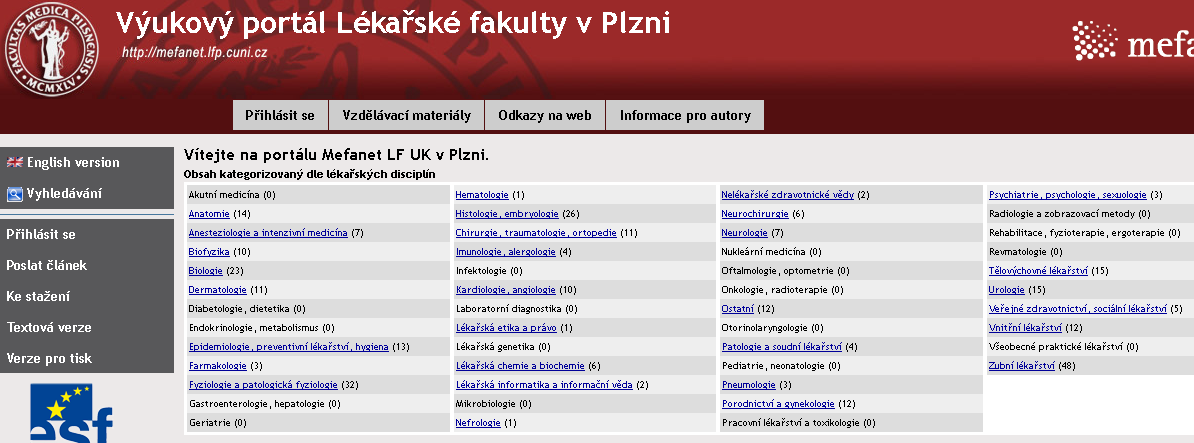 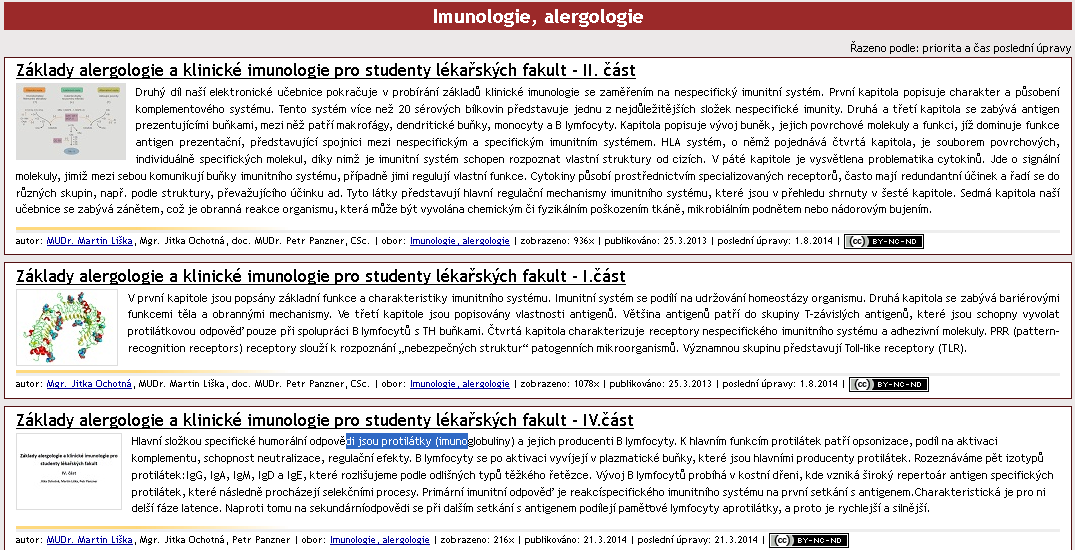 Doporučená literatura
Hořejší V., Bartůňková J.: Základy imunologie. Praha, Triton, 4. vydání, 2009.
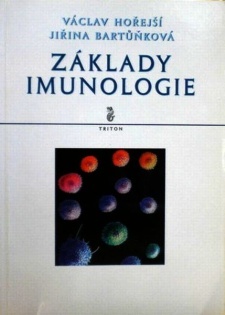 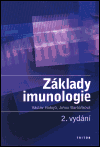 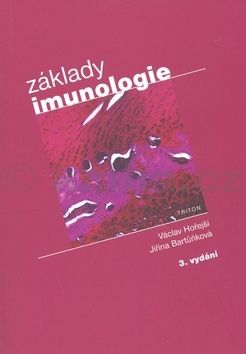 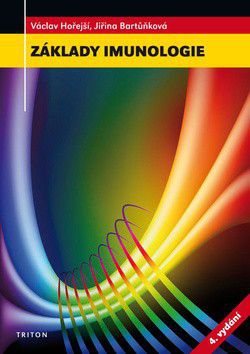 Doporučená literatura
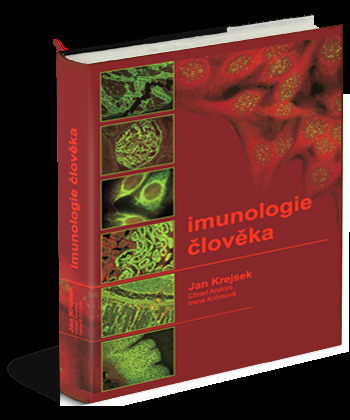 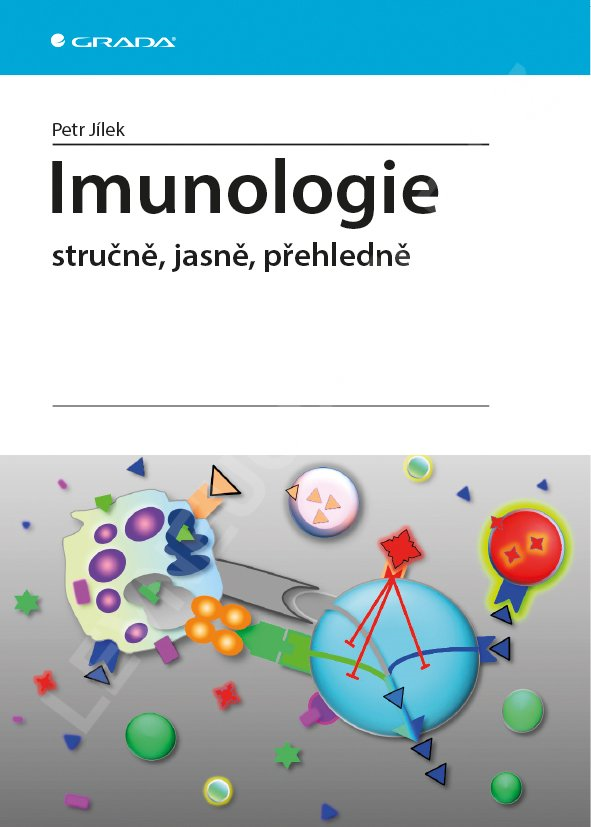 Krejsek J., Andrýs C., Krčmová I.: Imunologie člověka, 1.vydání , Hradec Králové, Garamon s.r.o., 2016.
Jíllek P.: Imunologie stručně, jasně, přehledně, Grada 2014.
1. SEMINÁŘ
1. Imunitní systém a jeho význam pro homeostázu organismu. Antigen. Mechanismy imunitního systému a jejich spolupráce.

2. Komponenty imunitního systému (orgány, buňky, látky) a jejich funkce.

3. Nespecifické buněčné a humorální imunitní mechanismy (charakteristika, funkce).

4. Specifické buněčné a humorální imunitní mechanismy (charakteristika, funkce).

5. Fagocytóza (fagocyty, mechanismus, význam).

6. Komplement, způsoby aktivace, význam a regulační mechanismy.

7. Bazofily a žírné buňky a jejich význam v imunitních reakcích.
8. Imunitní mechanismy zánětu (lokální a systémová reakce)
1. Imunitní systém a jeho význam pro homeostázu organismu. Antigen. Mechanismy imunitního systému a jejich spolupráce
Hlavní funkce imunitního systému
obranyschopnost 
autotolerance 
imunitní dohled
Antigen (imunogen)
= látka, která vyvolává imunitní odpověď a reaguje s produkty této odpovědi (protilátkami nebo receptory na T lymfocytech)
imunogennost  proteiny > polysacharidy > komplexy makromolekul (glykoproteiny,  nukleoproteiny,  glykolipidy) > lipidy 
molekulární velikost > 5 kDa  (optimální velikost je cca 40 kDa) 
specifičnost 

autoantigen, exoantigen, alergen

Hapten, T dependentní antigeny, T independentní antigeny, superantigeny, sekvestrované antigeny
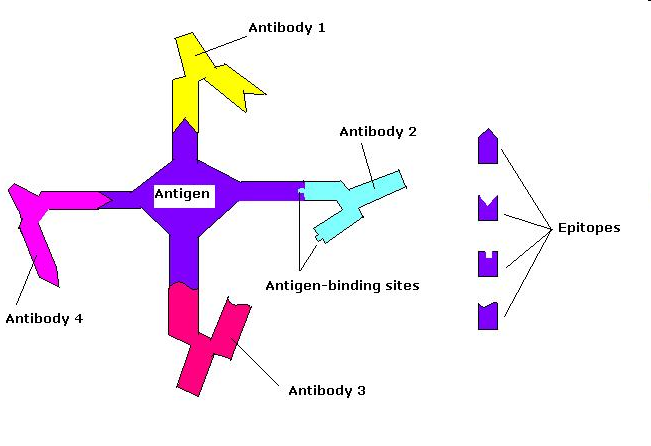 Epitop= část antigenu, která je rozpoznávána imunitním systémem (lymfocyty- BCR, TCR; Ig) Zkříženě reagující antigeny – sdílí jeden a více stejných nebo podobných epitopů
2. Komponenty imunitního systému (orgány, buňky, látky) a jejich funkce
lymfatické tkáně a orgány
buňky imunitního systému
molekuly imunitního systému
Primární lymfatické tkáně a orgány
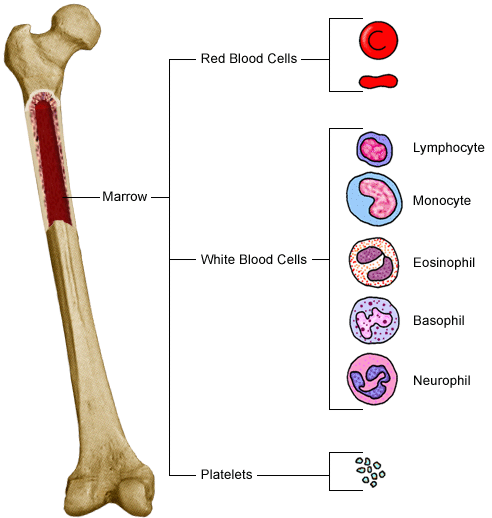 kostní dřěň, thymus

místo vzniku, zrání a diferenciace         imunokompetentních buněk

nezralé lymfocyty zde získávají svou antigenní specifitu
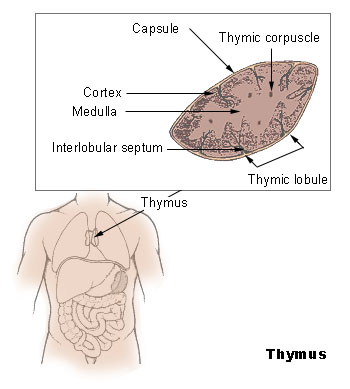 Sekundární lymfatické tkáně a orgány
místo setkání imunokompetentních bb. s Ag


slezina 

lymfatické uzliny a jejich shluky (tonsily, apendix, Peyerovy plaky ve střevě) 

MALT
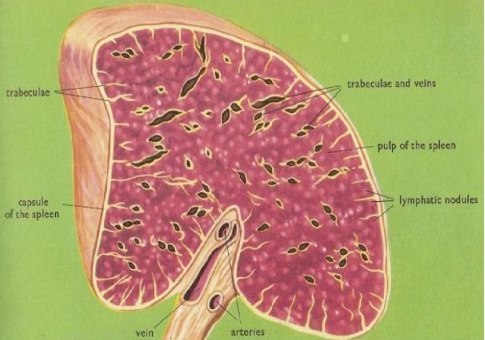 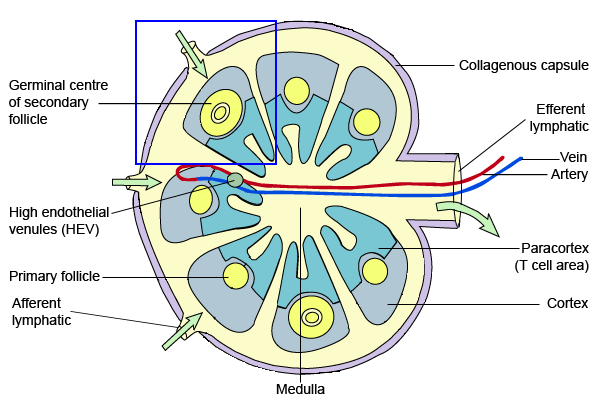 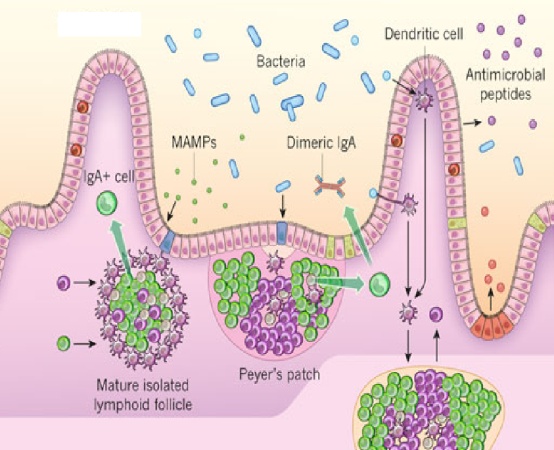 Lymfatická uzlina
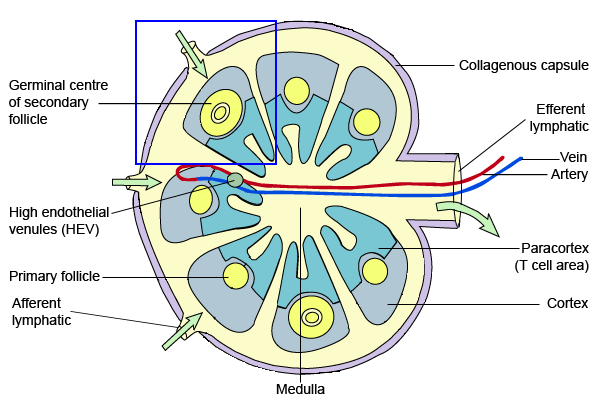 Buňky imunitního systému  Vývoj červených a bílých krvinek začíná ve žloutkovém vaku, pak se hematopoéza přemisťuje do fetálních jater a sleziny (3.-7. měsíc gestace). Hlavní krvetvornou funkci má kostní dřeň. Všechny krevní buňky vznikají z jedné pluripotentní kmenové buňky (CD 34).
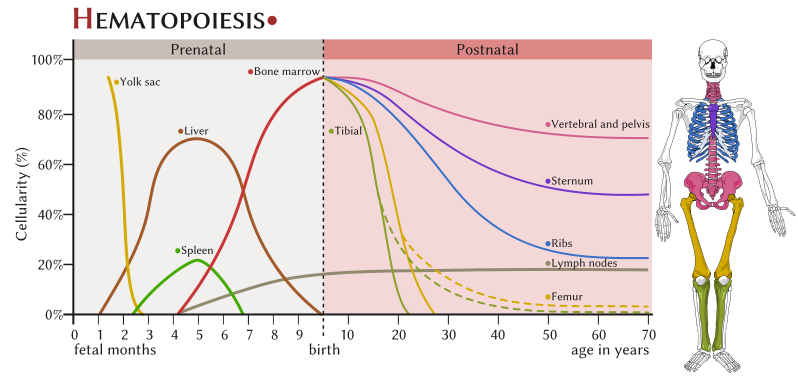 Leukocyty
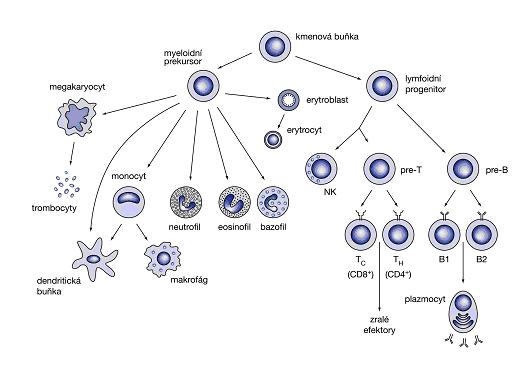 3. Nespecifické buněčné a humorální imunitní mechanismy
neadaptivní, vrozené
evolučně starší
nemají imunologickou paměť
na přítomnost škodlivin reagují rychle
složka buněčná – monocyty/makrofágy, granulocyty                  (neutrofilní, eosinofilní, bazofilní, mastocyty), NK bb.
složka humorální – komplement, interferony, lektiny                                          a další sérové proteiny
4. Specifické buněčné a humorální imunitní mechanismy
adaptivní, antigenně specifické
evolučně mladší
mají imunologickou paměť
rozvoj úplné specifické imunitní reakce trvá několik dní až týdnů

složka buněčná - T lymfocyty (TCR)
složka humorální - protilátky
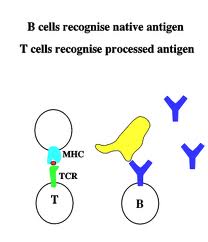 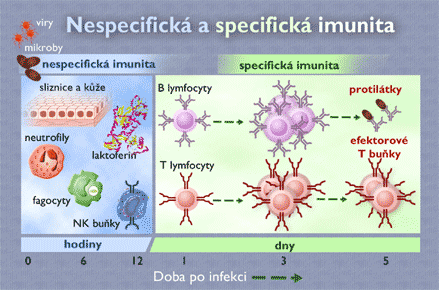 5. Fagocytóza (fagocyty, mechanismus, význam)
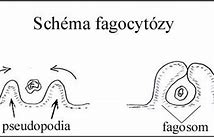 Profesionální fagocyty
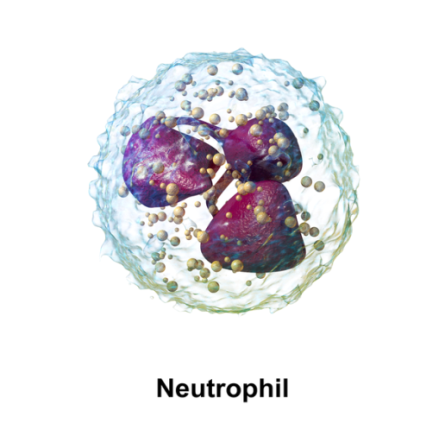 Neutrofilní granulocyty 
obrana proti extracelulárním patogenům
schopny vykonávat efektorové funkce ihned


Makrofágy
odstraňování vlastních apoptotických bb.
obrana proti některým intracelulárním parazitům
APC
plně funkční až po aktivaci cytokiny (IFNg, TNF)
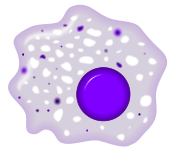 Průnik fagocytů do poškozenýcha infikovaných tkání
7% periferních neutrofilů a fagocytů, 93% neutrofilů a  fagocytů v kostní dřeni

fagocyty se zachytí na cévním endotelu v místě poškození    prostřednictvím adhezivních molekul 

rolling

diapedéza (extravazace)

chemotakticky aktivní látky  (IL-8, MIP-1a a b, MCP-1, RANTES, C3a, C5a, bakteriální produkty...)
Průnik fagocytů do poškozenýcha infikovaných tkání
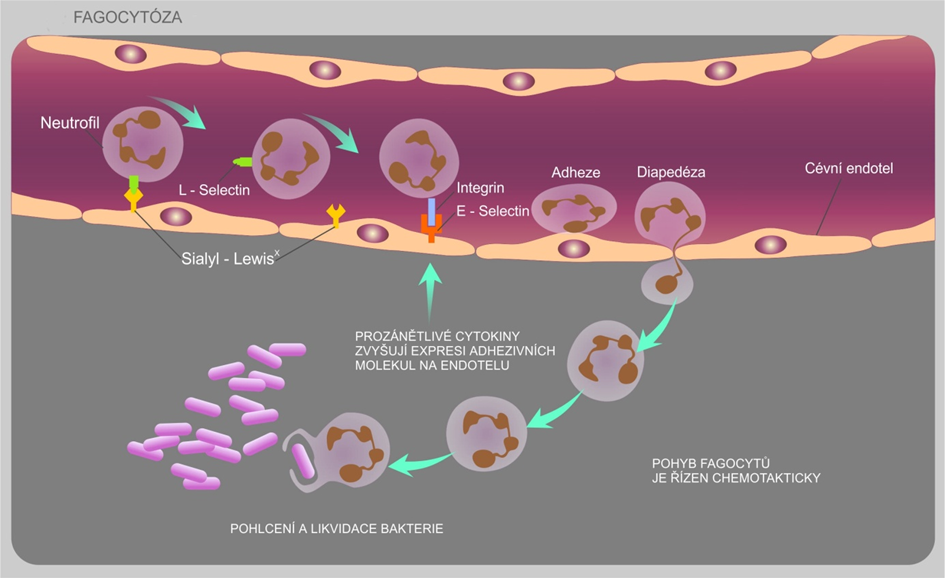 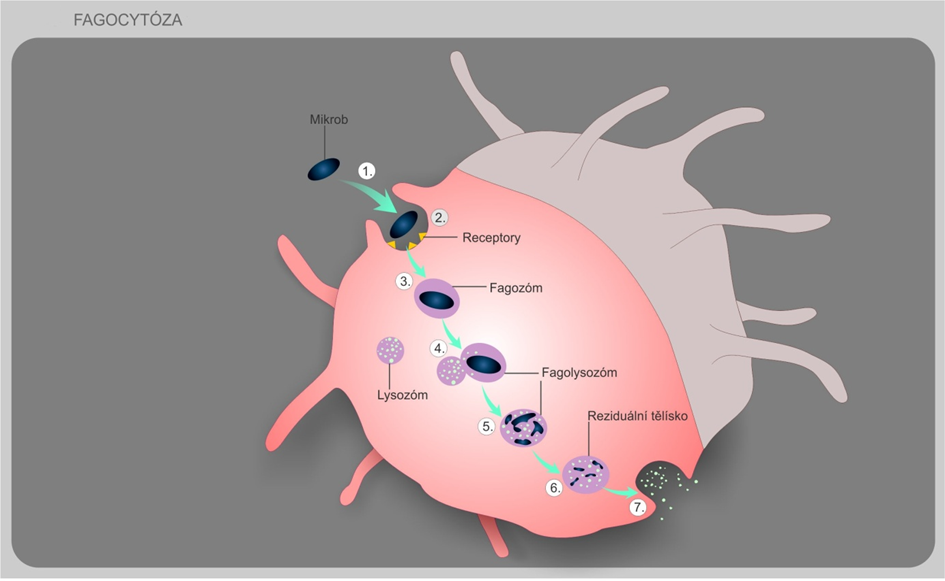 Fagocytóza:1. Chemotaktické přilákání fagocytu do místa zánětu, 2. Rozpoznání patogenu pomocí receptorů a jeho pohlcení, 3. Vytvoření fagozómu, 4. Fůze fagozómu s lysozómem, 5. Usmrcení a rozložení patogenu, 6. Vytvoření reziduálního tělíska obsahujícího nestravitelný materiál, 7. Uvolnění nestravitelného materiálu
Rozpoznání patogenu
PAMP (Pathogen Associated Molecular Patterns)   struktury, které se nacházejí na povrchu mikroorganismů,   ale ne na vlastních nepoškozených bb.
 Receptory rozpoznávající patogenní vzory (PRR)
 receptory skupiny TLR 
 receptory skupiny CLR 
manosový receptor
galaktosový receptor
 CD14 (váže bakteriální LPS)
scavengerové receptory
Opsonizace
navázání opsoninu na cizorodou částici zvyšuje účinnost fagocytózy 

Opsoniny: IgG, IgA, C3b, CRP, SAP,                     MBL, fibronectin, fibrinogen  
Fc receptory, komplementové receptory
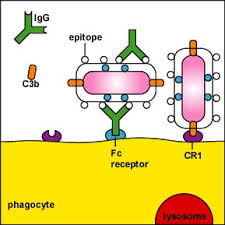 Likvidace pohlceného mikroorganismu
fúze fagozómu s lysozómem(defensiny, katepsiny, lysozym, pH 4-5)

aktivace membránové NADPH-oxidázy (reaktivní kyslíkové intermediáty: O2-, H2O2 , HClO) 
tvorba oxidu dusnatého (NO) aktivovanými makrofágy  

Neutrofily mají 3 způsoby napadnutí patogenu: fagocytózu, degranulaci a tvorbu NETs
Sekreční produkty fagocytů
IL-1, IL- 6, TNF (systémová odpověď na zánět)
IL-8 (chemokin)
IL-3, GM-CSF (regulace hematopoézy)
TGFa, TGFb (napomáhají hojení tkání)
produkty metabolismu kys. arachidonové (prostaglandiny, prostacykliny, leukotrieny a tromboxany)
6. Komplement, způsoby aktivace, význam a regulační mechanismy
Aktivace komplementu
alternativní cesta

klasická cesta

lektinová cesta
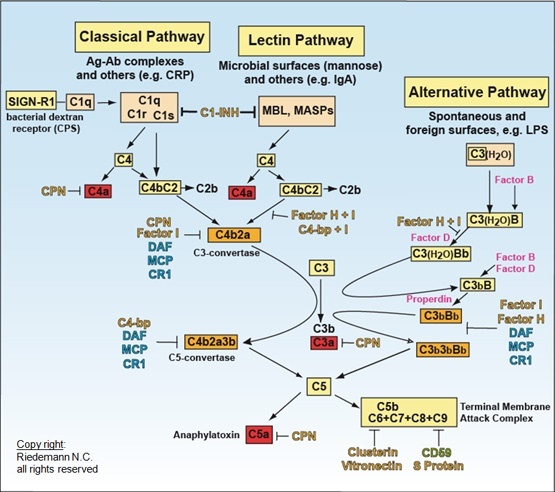 Alternativní cesta aktivace komplementu
C3 složka se samovolně štěpí na C3b a C3a 
C3b se kovalentně váže na povrch buňky (vlastní buňku, mikroorganismus) nebo reaguje s vodou a tím se inaktivuje
https://www.youtube.com/watch?v=qga3Wn76d9w
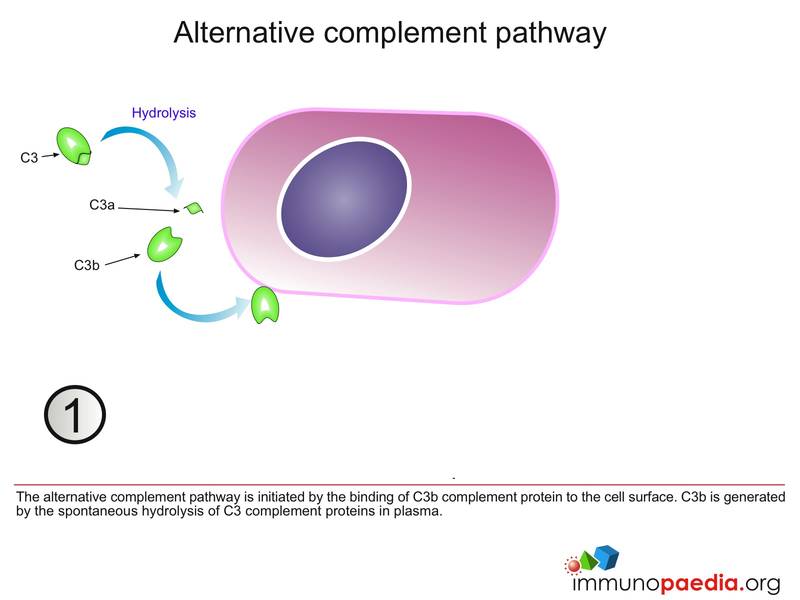 Klasická cesta aktivace komplementu
může být zahájena protilátkami IgG ( kromě IgG4 ) a IgM nebo tzv. pentraxiny (CRP, SAP – „proteiny akutní fáze“) 
po vazbě protilátky např. na povrch bakterie, dojde ke změně její konformace a odhalení vazebného místa pro protein C1(q podjednotku)
https://www.youtube.com/watch?v=TIHf-hCXr7U
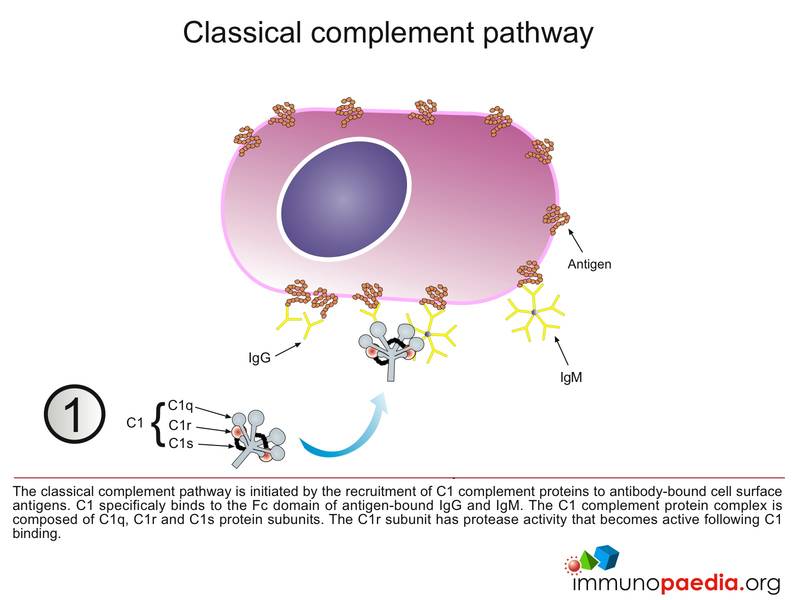 Lektinová cesta aktivace komplementu
je zahajována sérovým lektinem vážícím manosu (MBL) 
MBL se váže na sacharidové strukturyna povrchu některých mikrobů, po této vazbě štěpí C4 a C2 
tato cesta je podobná klasické cestě
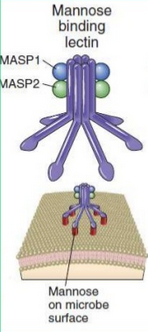 Terminální (lytická) fáze komplementové kaskády
Fragmenty C5b vytvoří komplex s C6, C7 a C8, tento komplex (MAC - membrane attack complex) se zanoří do lipidové membrány napadené buňky a připojí se k němu 13-18 molekul C9, tak vzniknou v membráně póry a buňka může zlyzovat (G- baktérie, Protozoa, některé viry)
Většina mikroorganismů je chráněna před MAC buněčnou stěnou
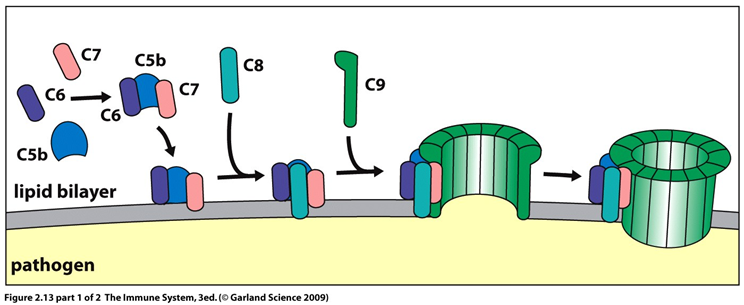 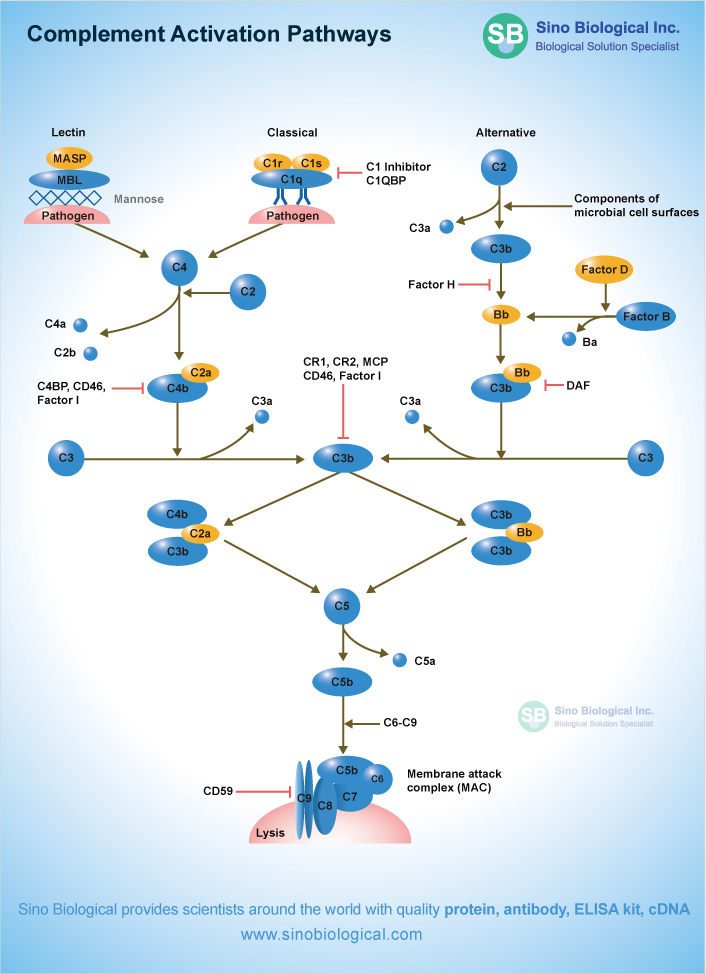 Funkce komplementu
opsonizace (C3b)
chemotaxe (C3a, C5a)
osmotická lýza (MAC C5b-C9)
produkce anafylatoxinů (C3a, C4a, C5a)
Regulace komplementu a ochrana vlastních bb. před jeho působením
Aktivace komplementové kaskády je kontrolována plazmatickými a membránovými inhibitory
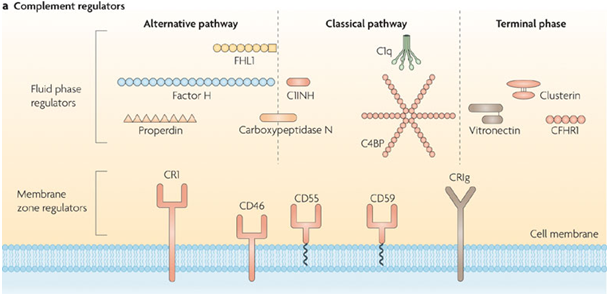 Inaktivátor anafylatoxinů
Protectin
DAF
MCP
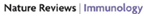 Regulace komplementu
C1 inhibitor (C1-INH) – inhibuje C1, při jeho deficitu →  HAE

faktor I za spolupůsobení kofaktorů: MCP, CR1, faktoru H a C4bp               – inaktivuje C3b (C4b)

DAF (decay-accelerating factor) – degradace C3 a C5 konvertázy

factor S (vitronectin) – inhibuje komplex C5bC6

CD 59 (protectin) – brání polymeraci C9 → vytvoření lytického póru 
inaktivátor anafylatoxinu (CPN) - inaktivuje anafylatoxiny (C3a, C4a, C5a)
Komplementové receptory
váží fragmenty složek komplementu 

CR1 - na různých bb. (erytrocyty…)        - odstraňování IK

CR2 - na B lymfocytech a FDC        - aktivace B lymfocytů

CR3, CR4 - na fagocytech                 - účast v opsonizaci, adheze
7. Bazofily a žírné buňky a jejich význam v imunitních reakcích
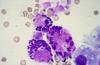 Mastocyty ( žírné buňky)
Slizniční mastocyty 
ve sliznicích dýchacího a gastrointestinálního traktu
produkují: histamin, serotonin, heparin, tryptázu, leukotrien C4…
účastní se při parazitózách a při alergiích

Pojivové mastocyty – v pojivové tkáni, produkují tryptázu, chymázu, PGD2…, jsou zmnoženy při fibróze, při parazitózách a alergiích se neúčastní
Funkce mastocytů
Obrana proti parazitárním infekcím

Zodpovědné za časný typ přecitlivělosti (alergické reakce)

Uplatňují se při zánětu, při angiogenezi, při remodelaci tkání

Regulace imunitní odpovědi
Aktivace mastocytů
Propojením Fc receptorů pro IgE

Anafylatoxiny (C3a, C4a, C5a) 

TLR
Aktivace mastocytů prostřednictvím IgE
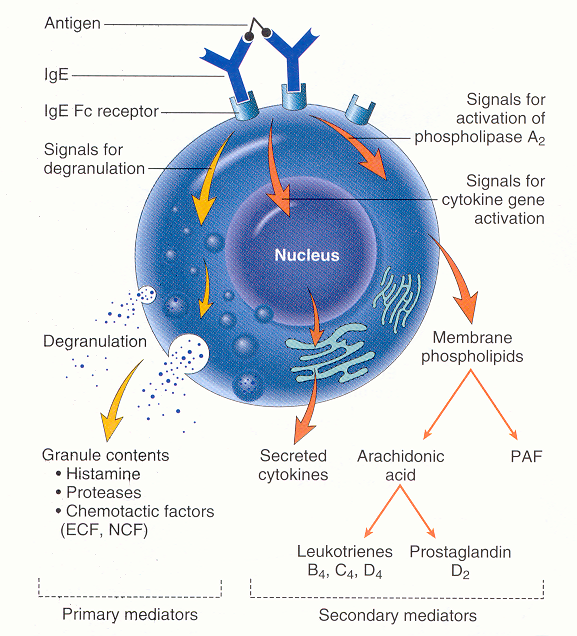 Po navázání multivalentního antigenu (mnohobuněčného parazita) prostřednictvím IgE navázaných na vysokoafinním Fc receptorupro IgE (FcRI) dojde k agregaci několika molekul FcRI

Degranulace mastocytu ( histamin, heparin…)

Aktivace metabolismu kyseliny arachidonové (leukotrien C4, prostaglandin PGD2)

Zahájení produkce cytokinů (TNF, TGF, IL-4,5,6…)
Sekreční produkty mastocytů
Cytoplazmatická granula: histamin, serotonin, heparin, chondroitinsulfát, hydrolytické enzymy 

    Histamin
vasodilatace, zvýšení vaskulární permeability  → erytém, edém, svědění 
kontrakce hladké svaloviny bronchů
zvýšení peristaltiky střev
zvýšení sekrece hlenu slizničními žlázkami v respiračním traktu a GITu  
Metabolity kys. arachidonové (leukotrien C4, prostaglandin PGD2)
Cytokiny (TNF, TGF, IL-4,5,6…)
Bazofily
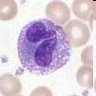 Bazofily se nacházejí v krvi

Receptorovou výbavou, obsahem granul, mechanismy stimulace a funkcemi jsou velmi podobné mastocytům

Uplatňují se při zánětu, regulaci imunitních reakcí , u alergických reakcí, jsou zodpovědné za vznik anafylaktického šoku

Ve vyšším počtu se nacházejí v místě ektoparazitární infekce
8. Imunitní mechanismy zánětu (lokální a systémová reakce)
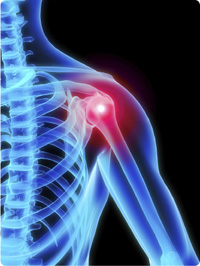 Zánět
Je souhrn fyziologických reakcí na porušení integrity organismu, které vedou k ochraně proti infikování poškozeného místa, k lokalizaci poškození a jeho zhojení.
Vyvolávající příčiny
Patogen
Fyzikální (trauma, popáleniny, omrzliny, záření)
Chemické podráždění
Nádorové bujení
Imunologické příčiny (autoimunita, alergie)
Lokální zánětlivá odpověď
První signály pro rozvoj zánětlivé reakce pocházejí od aktivovaných fagocytů, mastocytů, komplementu a od látek uvolněných z poškozených buněk a součástí mezibuněčné hmoty.


https://www.youtube.com/watch?v=vZ9ykvRhWK0
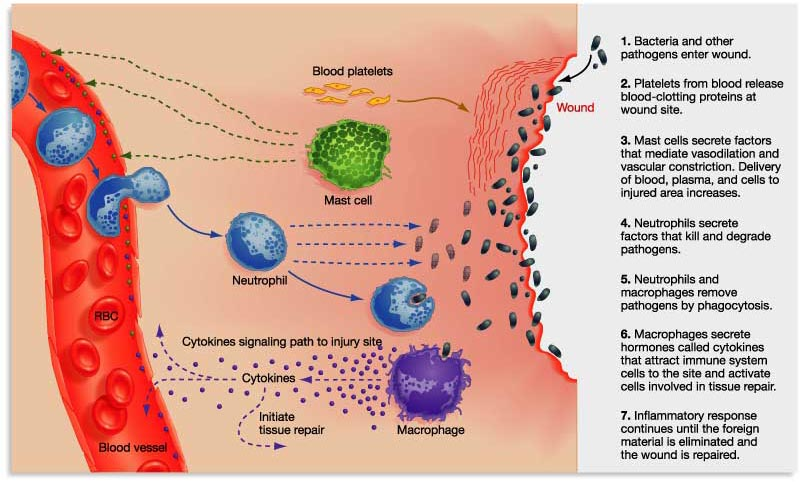 Lokální zánětlivá odpověď Projevy - bolest (dolor), teplo (calor), zčervenání (rubor), otok (tumor)
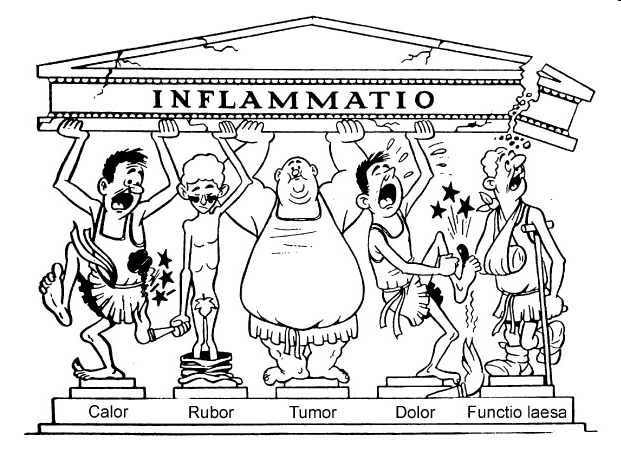 Lokální zánět
vasodilatace a zvýšení permeability cév  ( histamin, serotonin, bradykinin, složky komplementu C3a, C5a, leukotrieny, prostaglandiny) => zarudnutí a otok 

zvýšení exprese adhezivních molekul na endoteliích (TNFa, IL-1) => zachytávání fagocytů a leukocytů

ovlivnění nociceptorů (prostaglandiny…) => bolest 

zvýšení tělesné teploty (IL- 1, IL-6, TNFa, prostaglandiny)
Systémová odpověď na zánět
leukocytóza
horečka (TNFa, IL-1, IL-6, IFN )
↑ tkáňového metabolismu
↑ pohyblivost leukocytů
↑ tvorba IFN, cytokinů, Ig
↑ exprese Hsp

proteiny akutní fáze (IL-6, TNFa, IL-1)
Pozitivní proteiny akutní fáze
produkovány hepatocyty:
CRP - opsonizace, aktivace komplementu
SAP - opsonizace, aktivace komplementu
SAA - chemotaxe
C3, C4
Inhibitory proteáz - ochrana před vedlejším poškozením tkáně
Sérové transportní proteiny
Reparace poškozené tkáně
eliminace poškozených buněk fagocyty

aktivace fibroplastických mechanismů

aktivace angiogeneze

regenerace a remodelace tkání

TGFb
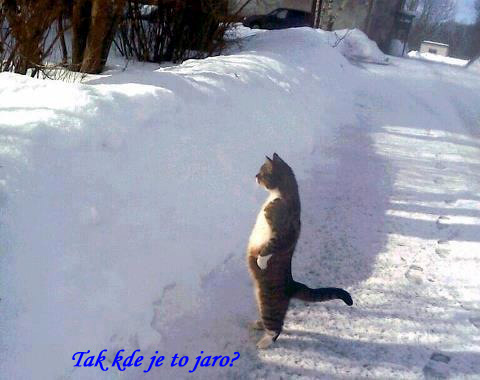 Děkuji za Vaši pozornost
Komplement – klasická cestahttps://www.youtube.com/watch?v=vbWYz9XDtLw
Komplement – klasická a alternativní cestahttps://www.youtube.com/watch?v=aNh5A0gtuLE
Mastocytyhttps://www.youtube.com/watch?v=-Fhkqu89N5s
https://www.ncbi.nlm.nih.gov/pmc/articles/PMC1905037/
https://en.wikipedia.org/wiki/Neutrophil
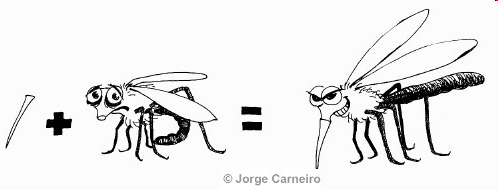 Hapten

= malá molekula, která je schopna vyvolat specifickou imunitní odpověď pouze po navázání na makromolekulový nosič 


Typicky léky (např. penicilinová ATB, hydralazin)
Thymus dependentní antigeny
Častější, jde o většinu proteinových Ag 
Specifická humorální imunitní odpověď na antigen vyžaduje spolupráci s  TH lymfocyty, jinak není efektivní 
Pomoc realizována ve formě cytokinů secernovaných TH lymfocyty a přímým mezibuněčným kontaktem
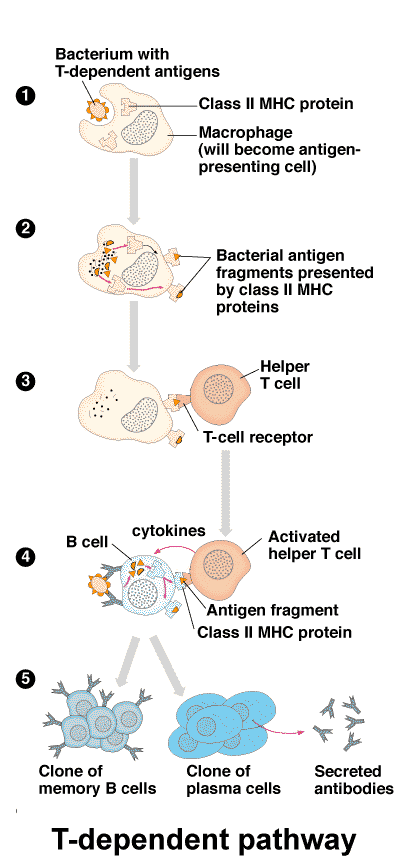 Thymus independentní antigeny
Malá skupina antigenů, které indukují tvorbu protilátek přímo bez spoluúčasti T-lymfocytů 
Jedná se zvláště o bakteriální polysacharidy, lipopolysacharidy a polymerní formy proteinů (např.Haemophilus, Str.pneumoniae)
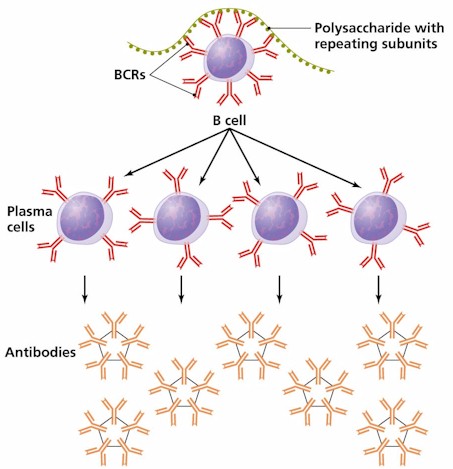 T-independent pathway
Superantigeny
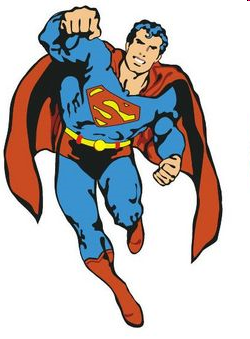 stimulují polyklonálně a masivně 
masivní aktivací T lymfocytů mohou způsobit šokové stavy  
např.bakteriální toxiny (Staph.aureus, Str.pyogenes,Pseud.aeruginosa)
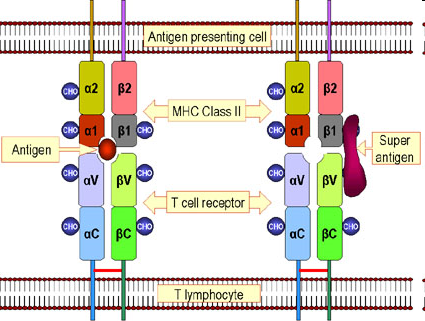 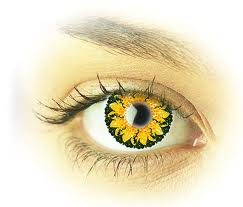 Sekvestrované antigeny
autoantigeny, které jsou za normálních okolností před imunitním systémem ukryty a tudíž je nezná (např.oční čočka, testes) 
jsou-li při poškození „odkryty“, může na ně imunitní systém zareagovat (jedna z teorií vzniku autoimunitních procesů)
Fagocytóza
schopnost pohlcovat částice z okolí

Profesionální fagocytybuňky, které zajišťují obranyschopnost organismu mechanismem fagocytózy

neutrofilní granulocyty, monocyty, makrofágy,    dendritické buňky